CP phase correlation between SM and new physics
Hisakazu Minakata, Center for  Neutrino Physics, Virginia Tech
Ivan Martinez-Soler, HM, arXiv:1806.10152_v2 (replaced in this week)
Question I want to address ultimately is
How can we conclude the neutrino story?
Too big question?
May be..
Do you mean “how can we understand the origin of nu mass?
Desirably yes. But what I meant was more modest goal:  
How can we become confident that 3 nu paradigm is nature’s choice?
May 10, 2019
CNP Research Day@VT
Unitarity triangle?
May 10, 2019
CNP Research Day@VT
Unitarity triangle: model independent test
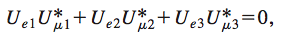 Determine |Ue1|, |Ue2|, |Ue3|,  separately                   JUNO (+Daya Bay etc)
Determine |Um1|, |Um2|, |Um3|, separately                 “nm-JUNO”
For JPARC beam, L=300x30=9000 km, pretty hard….
6x1020 ne-bar/s (1GWe)                  6x1020 pion/kaon decay / s (stopped p/K)  need year
See slide
May 10, 2019
CNP Research Day@VT
Sensitivity to Cee and 1-S|Uei|2 from JUNO 5 years
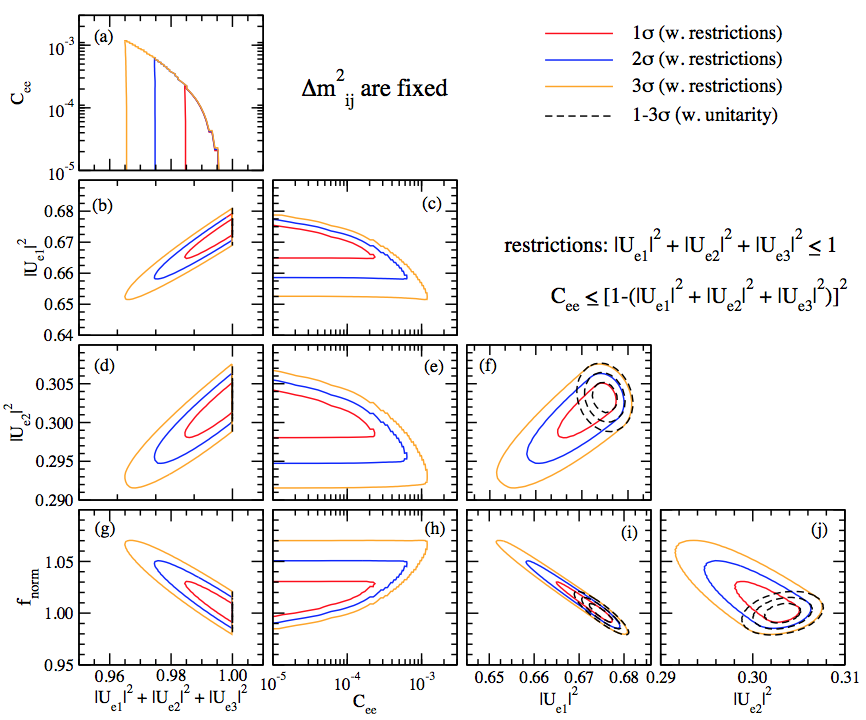 3% flux uncertainty assumed
Cee ~ 10-4 (1 s) 
1-S|Uei|2 ~ 0.01
May 10, 2019
CNP Research Day@VT
Need some other way
May 10, 2019
CNP Research Day@VT
Physically, we are probably in such a situation that ..
New Physics BSM
SM
May 10, 2019
CNP Research Day@VT
2 scenarios
High scale unitarity violation
Low scale unitarity violation
New Physics BSM
New Physics BSM
SM
SM
May 10, 2019
CNP Research Day@VT
A lot of difference in physics !
Helio-UV perturbation theory
May 10, 2019
CNP Research Day@VT
In both ways, active 3x3 nu space is almost like standard 3 flavor mixing
But with non-unitary flavor mixing matrix N




Alpha parametrization for N
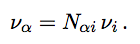 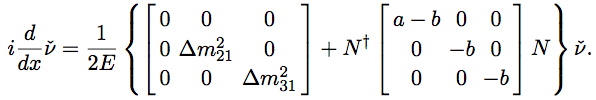 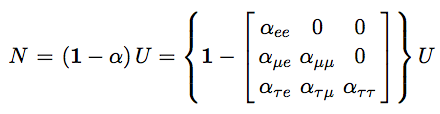 May 10, 2019
CNP Research Day@VT
U13U12 transformed basis: tilde basis
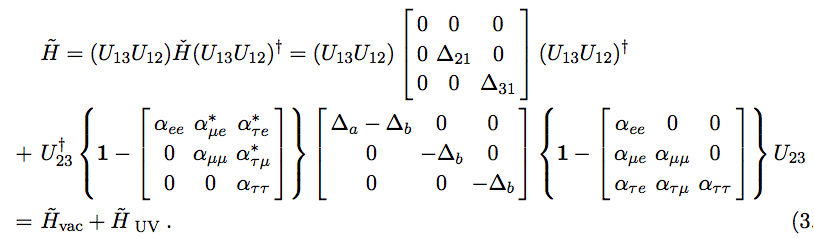 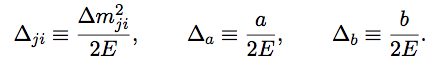 Perturb by 2 small expansion parameters: e and alpha’s
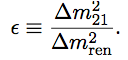 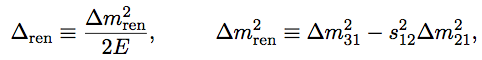 May 10, 2019
CNP Research Day@VT
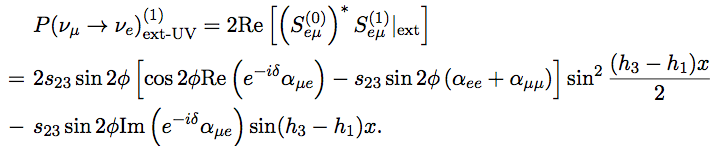 “extrinsic” UV contribution
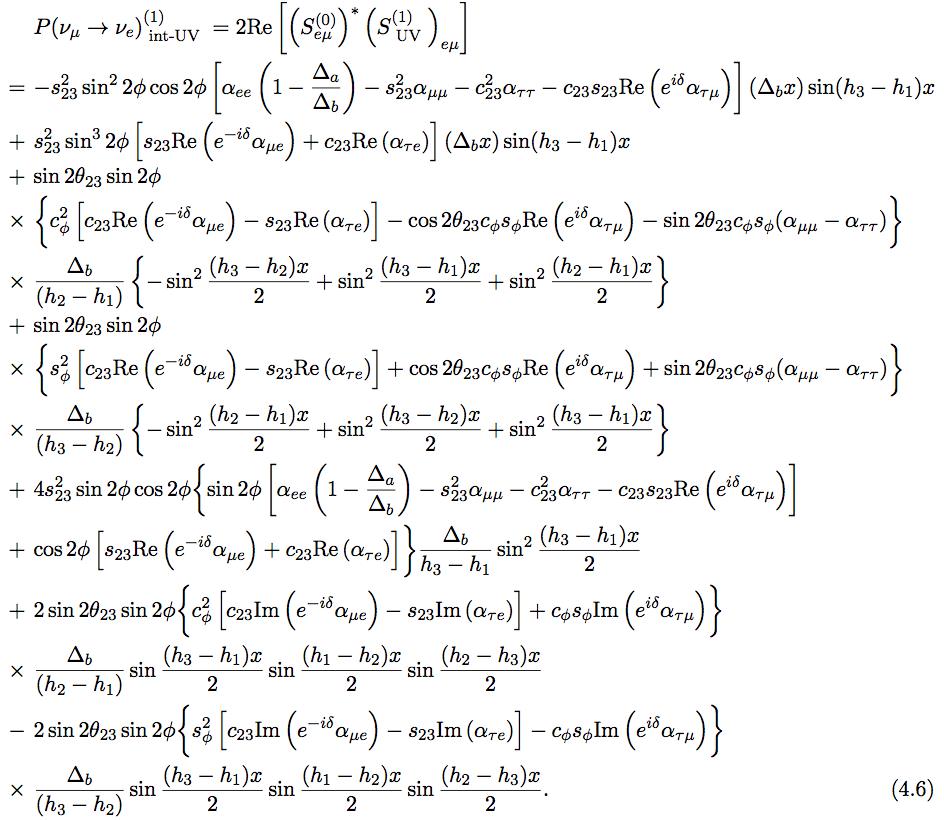 “intrinsic” UV contribution
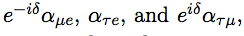 May 10, 2019
CNP Research Day@VT
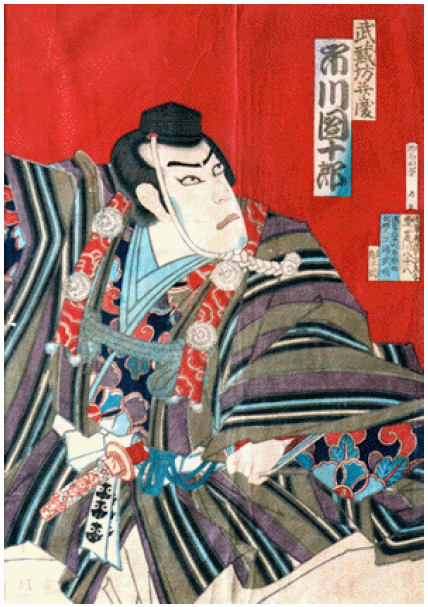 Canonical phase combination!
May 10, 2019
CNP Research Day@VT
Canonical phase combination: d vs. alpha correlation
General formula for S matrix
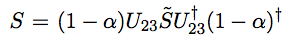 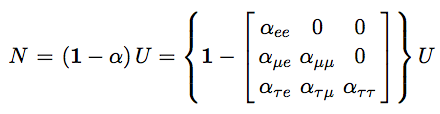 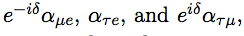 d and alpha always come in this combination!
Let us call “canonical phase combination”
What does this relation mean?
May 10, 2019
CNP Research Day@VT
UMNS phase convention dependence
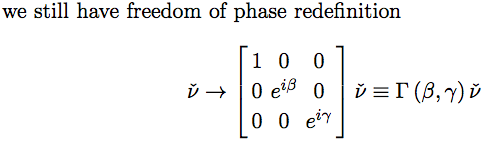 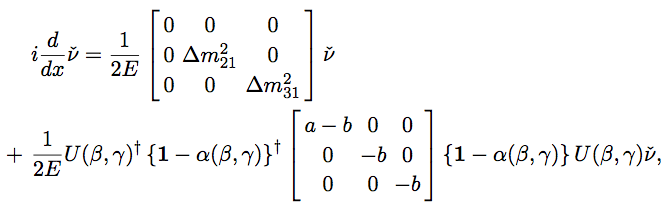 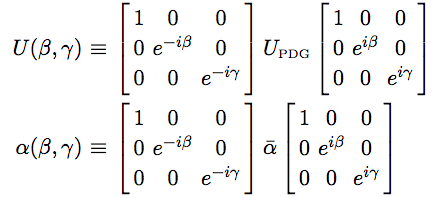 May 10, 2019
CNP Research Day@VT
3 useful conventions of UMNS
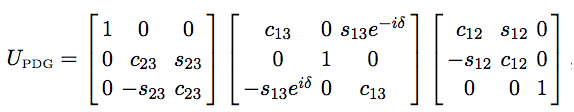 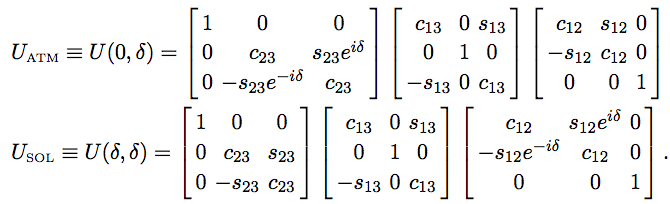 May 10, 2019
CNP Research Day@VT
Depending upon which convention of UMNS I take, the “canonical phase combination” is different
UATM
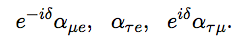 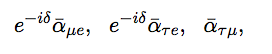 UPDG
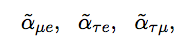 USOL
No correlation between d and a’s in USOLconvention!
May 10, 2019
CNP Research Day@VT
What that means?
Practical message: Use USOL convention of UMNS to avoid unwanted phase correlation  better for analysis purpose
But, the question is: what is the meaning of phase convention dependence?
Opinion 1: Phase correlation superficial
Opinion 2: Phase correlation universal, all channel, all UMNS except for USOL 
If 2, framework (unitarity violation) knows how a phase must come in to SM
May 10, 2019
CNP Research Day@VT
Sorry for a loose end but..
How to carry out leptonic unitarity test not so trivial even at start..
Someone must do a complete thinking or preparation before experimentalists are ready to do the job 
I will try to answer which opinion is correct in this summer
May 10, 2019
CNP Research Day@VT